Виды рекламной стратегии.
Подготовила учитель МБОУ СОШ №7 с
                                                                  углубленным изучение  отдельных предметов
                                                                   Клюева Ирина Станиславовна.
  

Дзержинск 2014 г.
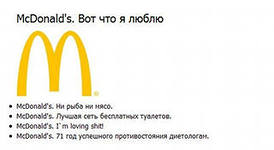 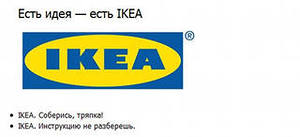 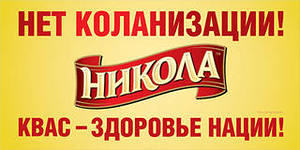 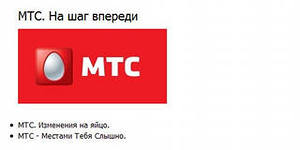 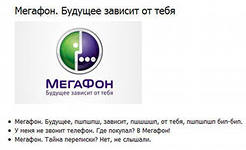 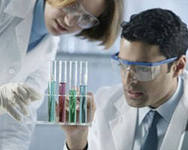 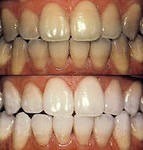 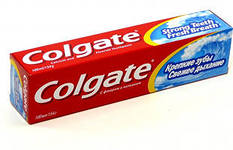 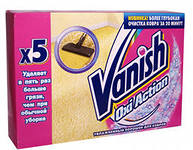 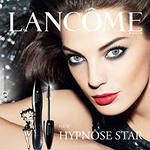 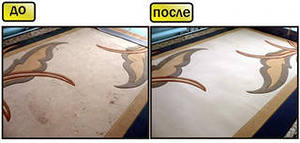 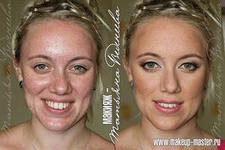 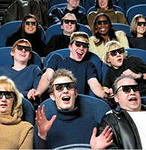 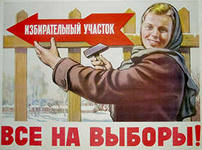 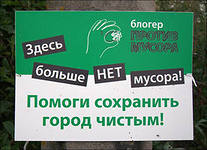 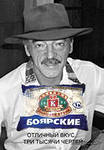 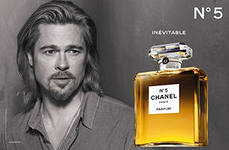 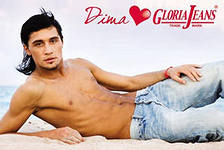 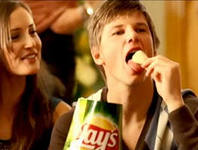 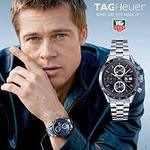 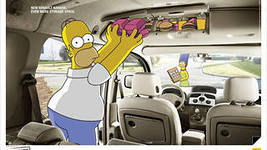 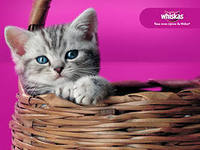 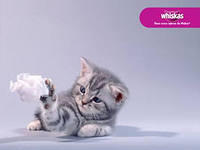 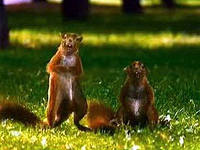 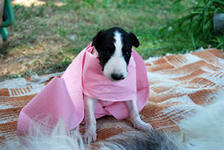